0
Chapter 13
DNA Repair and Chromosome Structure
You Must Know
DNA proofreading and packaging

How restriction enzymes work

How plasmids are used in bacterial transformation to clone genes.
Things that can damage DNA
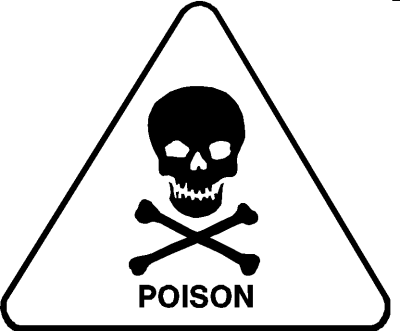 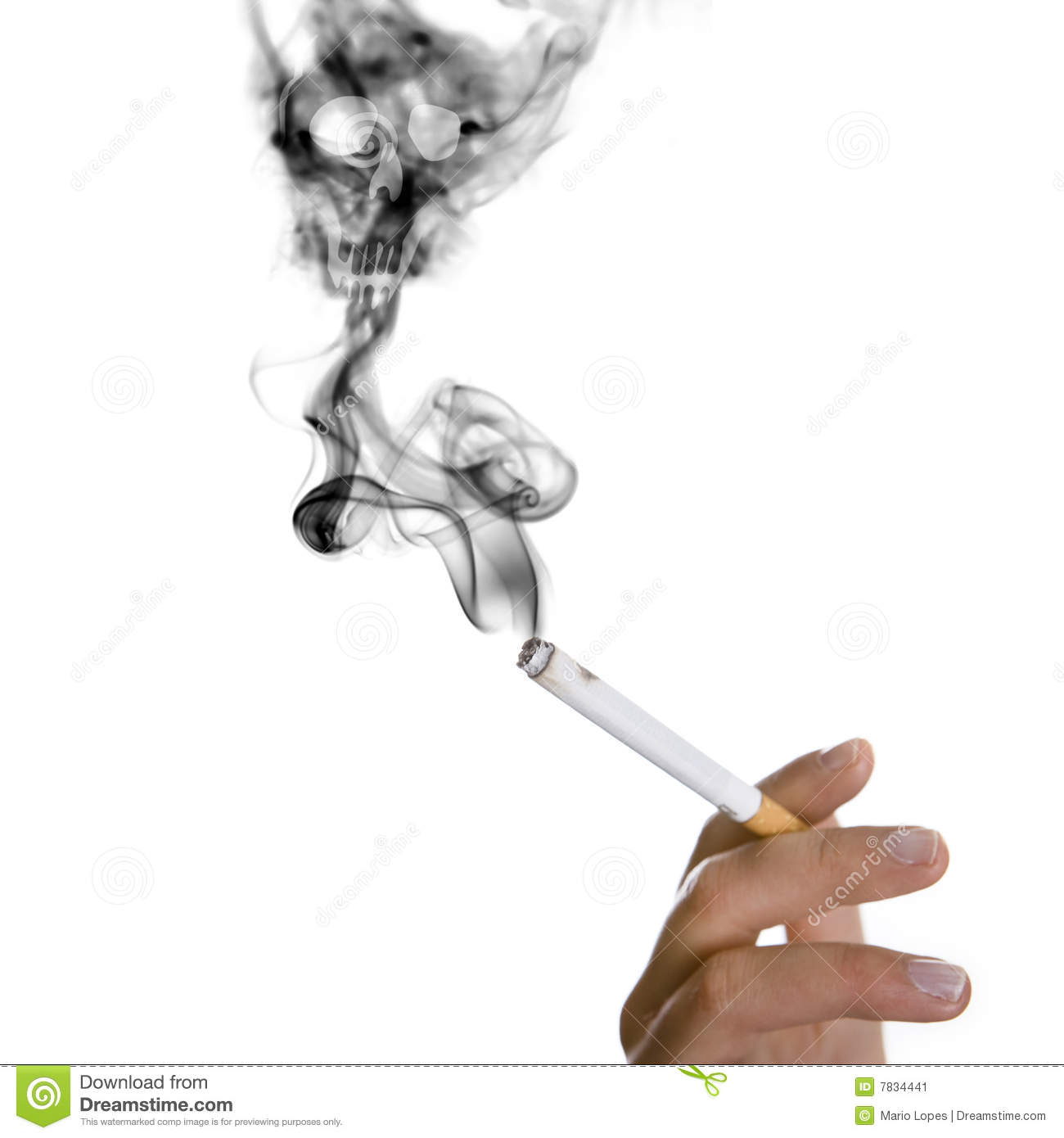 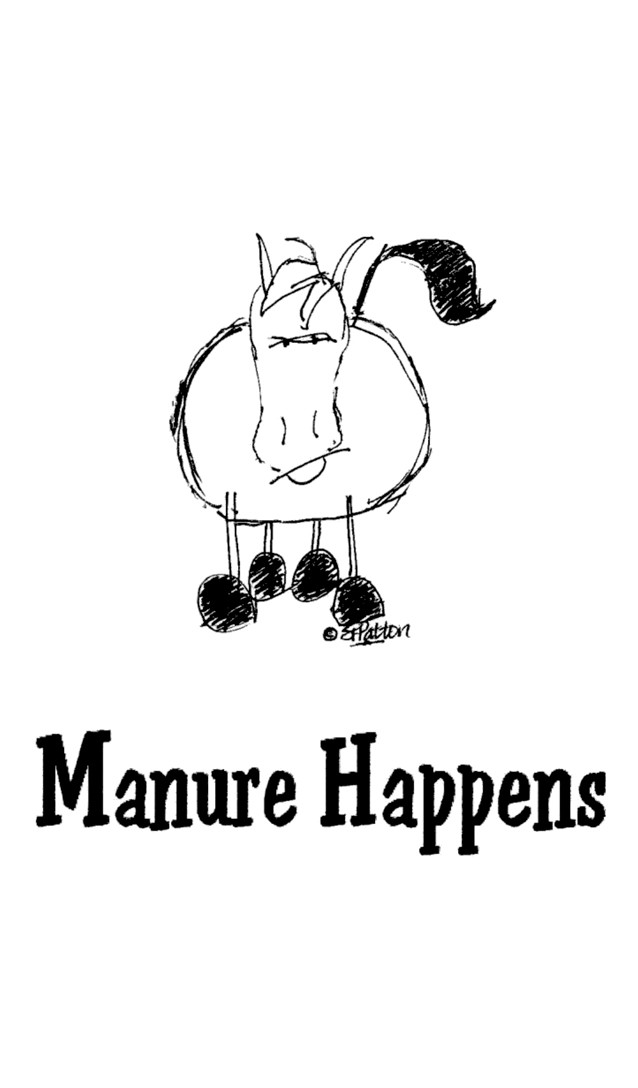 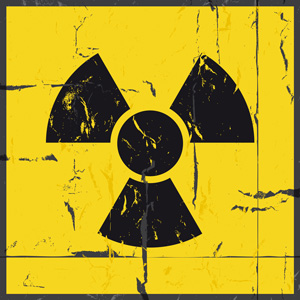 [Speaker Notes: DNA can be damaged by exposure to harmful chemical or physical agents such as cigarette smoke and X-rays; it can also undergo spontaneous changes.]
DNA Mismatch Repair
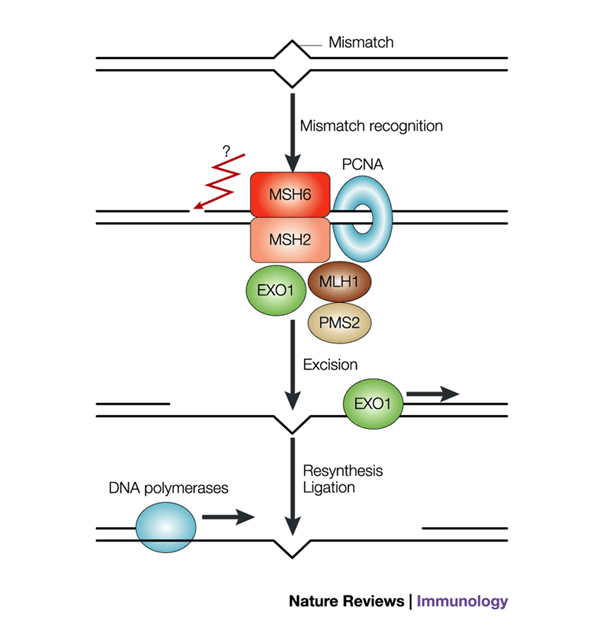 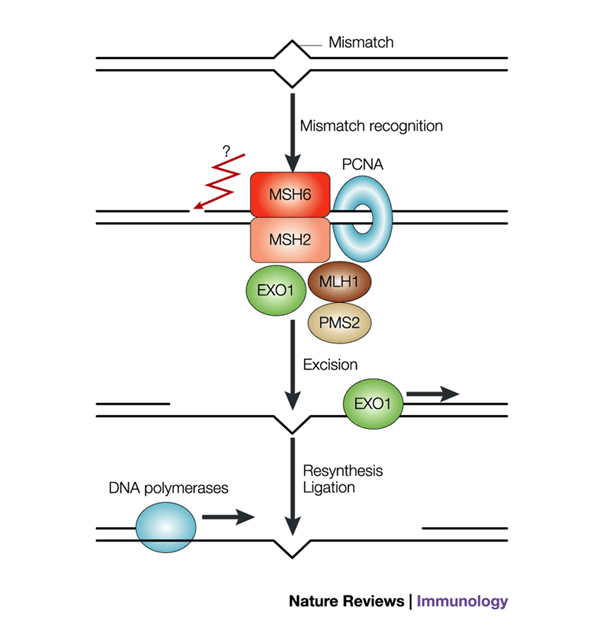 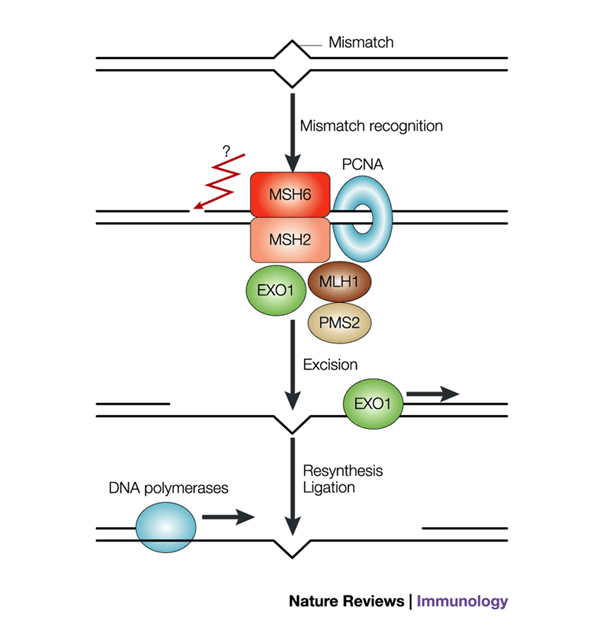 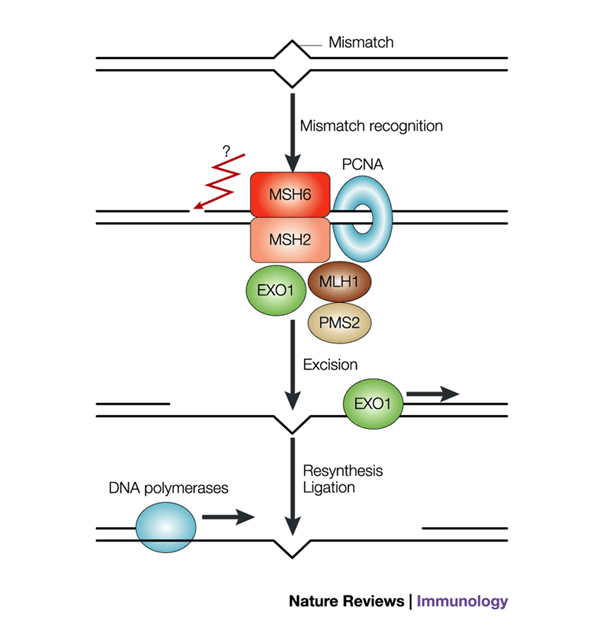 [Speaker Notes: DNA polymerases proofread newly made DNA, replacing any incorrect nucleotides.
In mismatch repair of DNA, other enzymes correct errors in base pairing. (You don’t need to remember all of the enzymes involved in this.)]
DNA Mismatch Repair
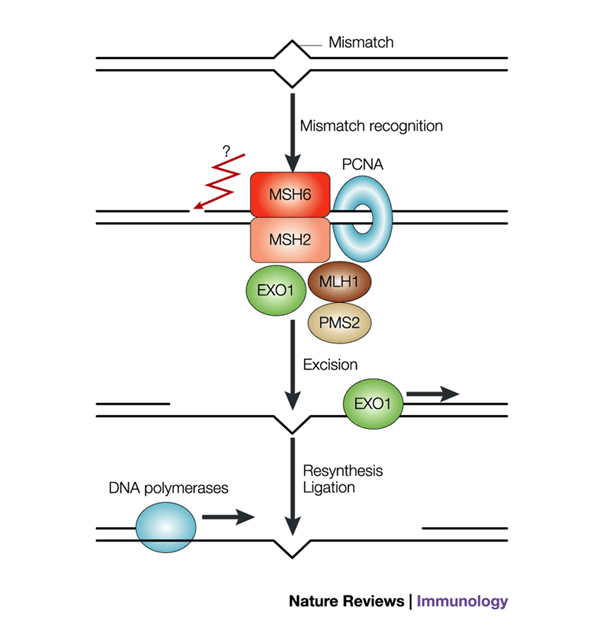 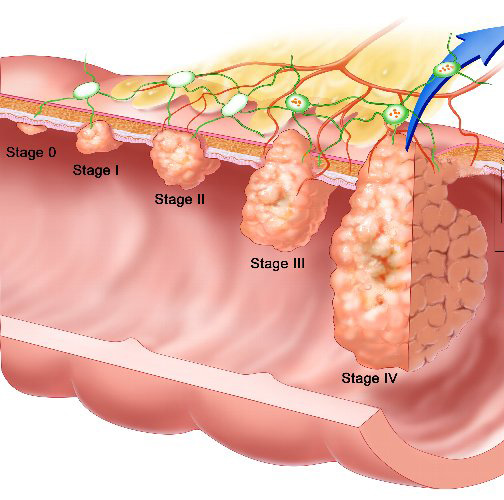 [Speaker Notes: DNA polymerases proofread newly made DNA, replacing any incorrect nucleotides.
In mismatch repair of DNA, other enzymes correct errors in base pairing.
A hereditary defect in one such enzyme is associated with a form of colon cancer.
This defect allows cancer-causing errors to accumulate in DNA faster than normal]
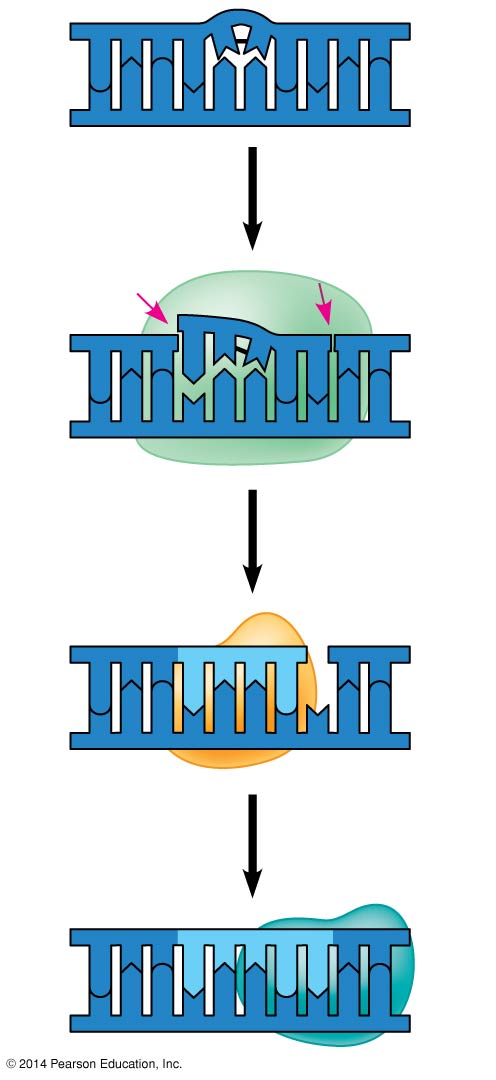 Nucleotide excision repair
5
3
3
5
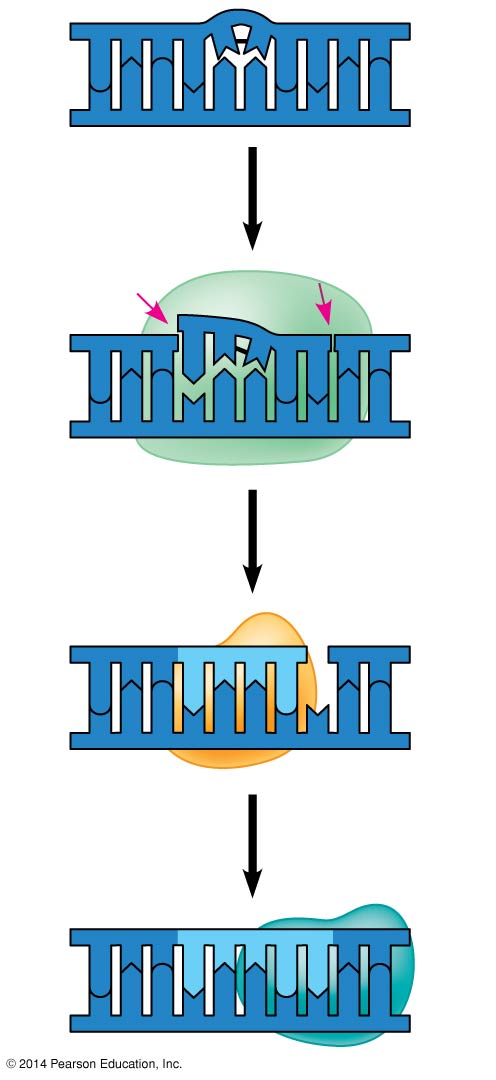 Nuclease
5
3
3
5
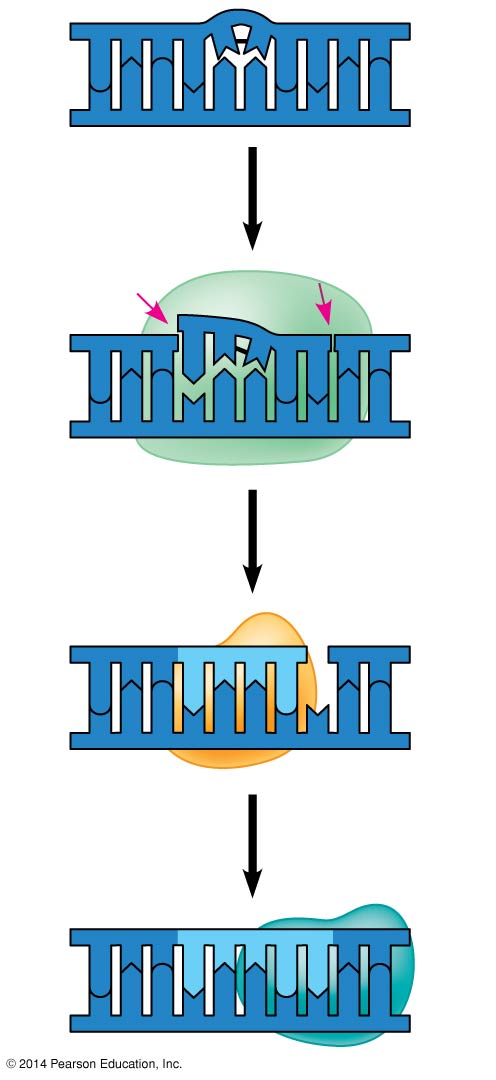 DNA
polymerase
5
3
3
5
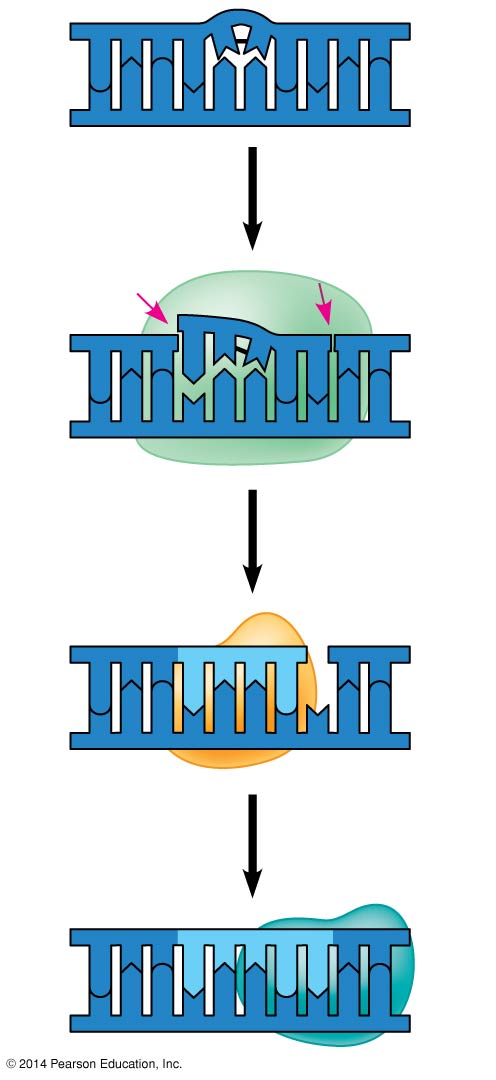 DNA ligase
5
3
3
5
[Speaker Notes: In nucleotide excision repair, a nuclease cuts out and replaces damaged stretches of DNA.]
Nucleotide excision repair malfunction
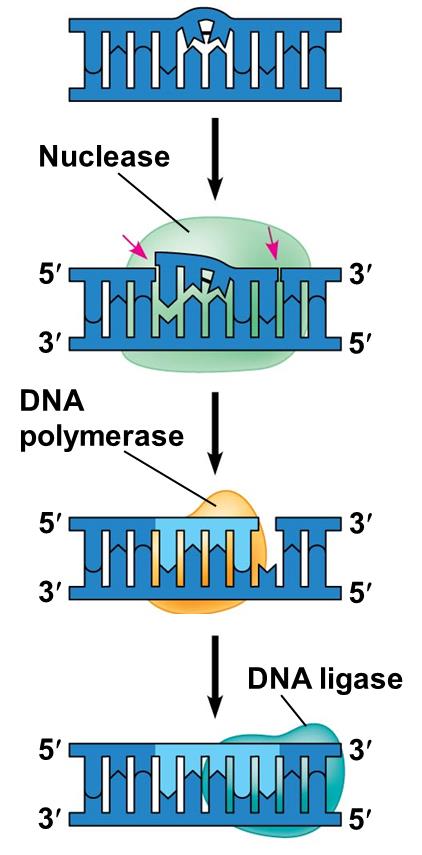 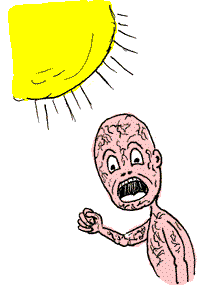 Xeroderma pigmentosum
[Speaker Notes: In nucleotide excision repair, a nuclease cuts out and replaces damaged stretches of DNA.]
Evolutionary Significance of Altered DNA Nucleotides
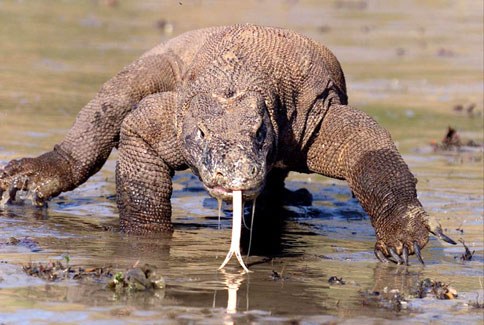 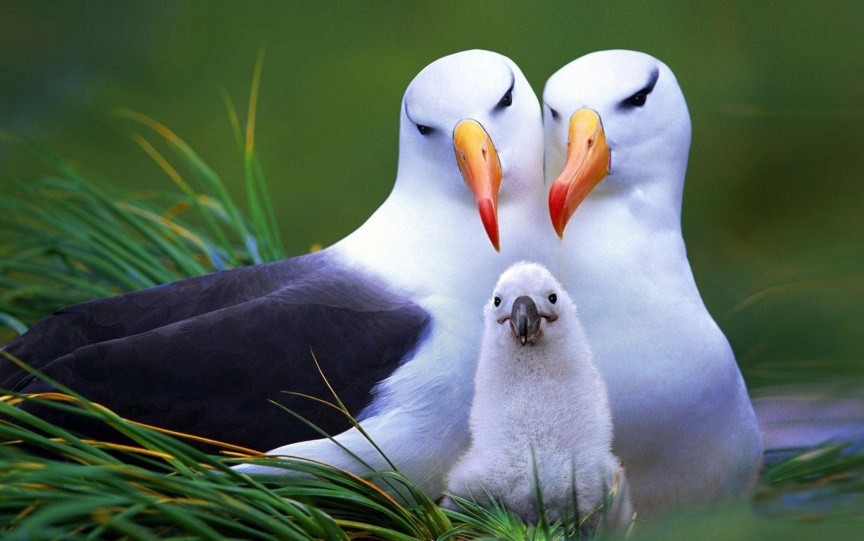 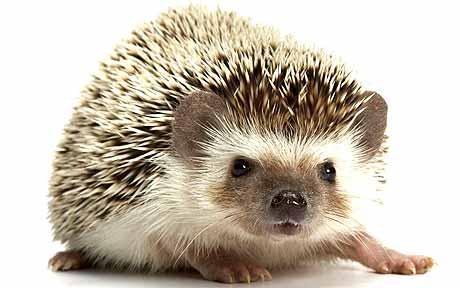 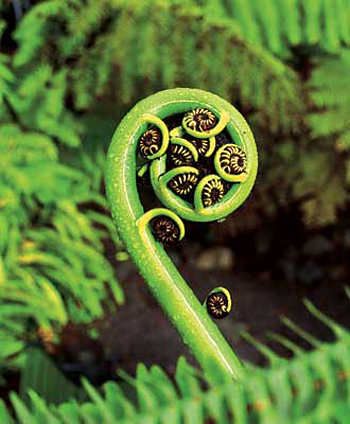 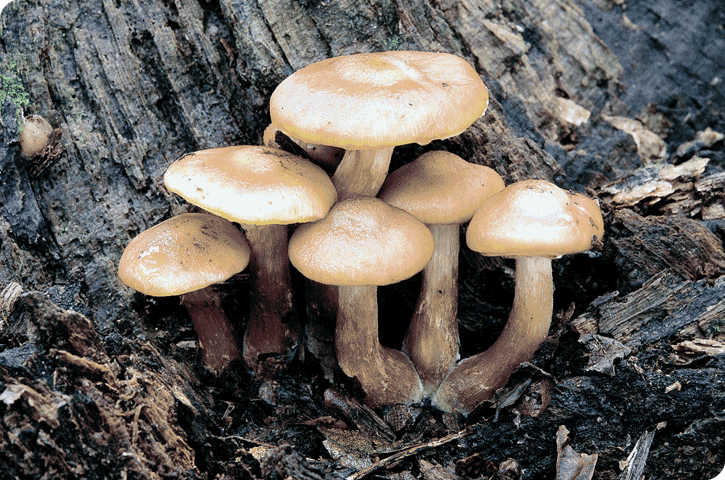 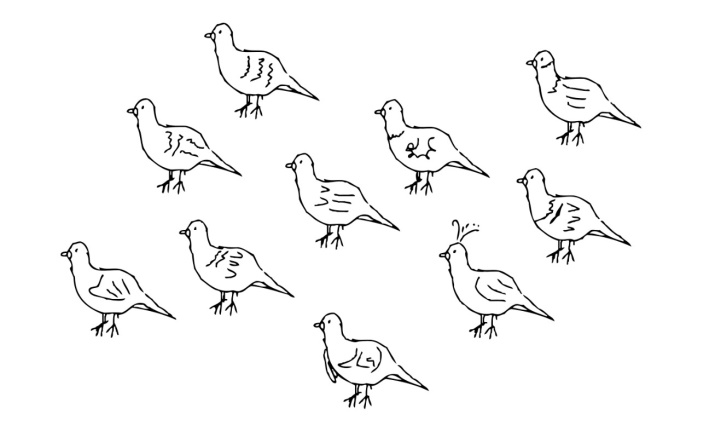 [Speaker Notes: Error rate after proofreading repair is low but not zero.
Sequence changes may become permanent and can be passed on to the next generation.
These changes (mutations) are the source of the genetic variation upon which natural selection operates.]
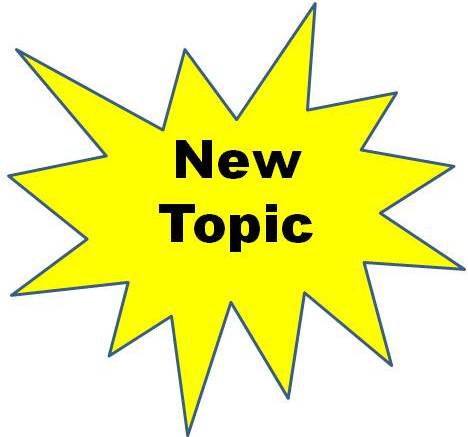 DNA Packaging
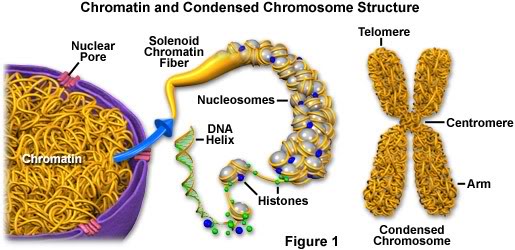 Chromatin, a complex of DNA and protein, is found in the nucleus of eukaryotic cells.
[Speaker Notes: Chromosomes fit into the nucleus through an elaborate, multilevel system of packing
Chromatin undergoes striking changes in the degree of packing during the course of the cell cycle]
Exploring chromatin packing in a eukaryotic chromosome
Nucleosome
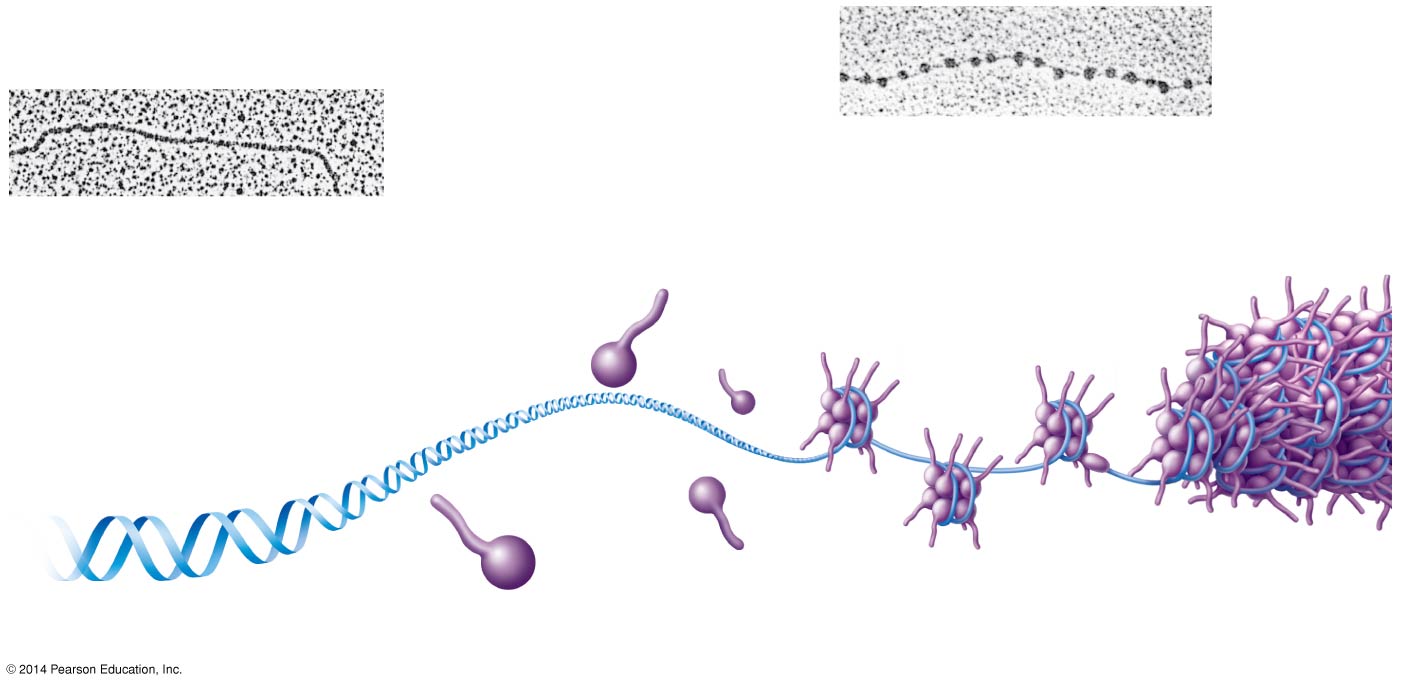 Histones
Euchromatin
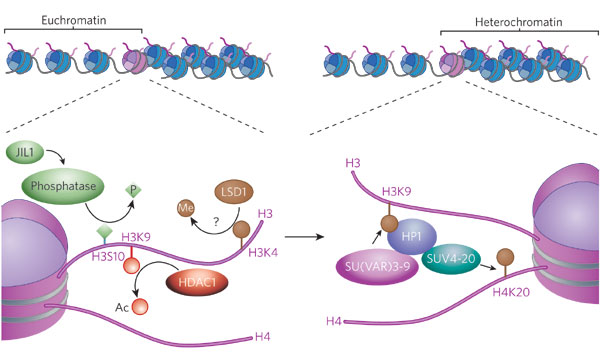 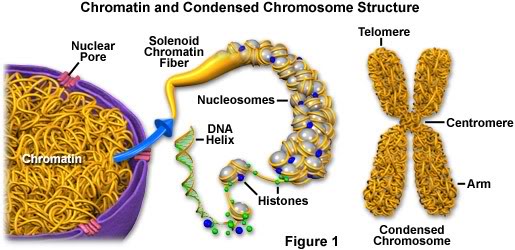 Heterochromatin
[Speaker Notes: At interphase, most of the chromatin is compacted into a 30-nm fiber, which is folded further in some areas by looping
Even during interphase, centromeres and some other parts of chromosomes are highly condensed, similar to metaphase chromosomes
This condensed chromatin is called heterochromatin; the more dispersed, less compacted chromatin is called euchromatin. Dense packing of the heterochromatin makes it largely inaccessible to the machinery responsible for transcribing genetic information.
Chromosomes are dynamic in structure; a condensed region may be loosened or modified as needed for various cell processes.
For example, histones can undergo chemical modifications that result in changes in chromatin organization.]
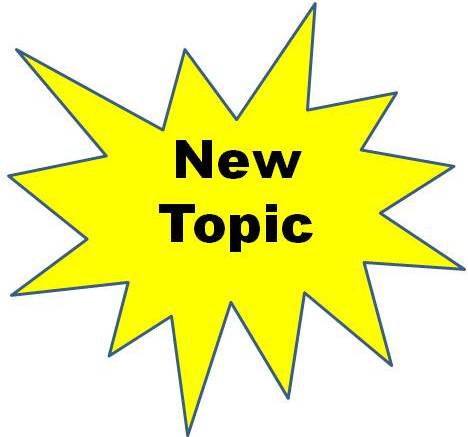 Restriction Enzymes
Restriction enzymes cut DNA at specific places along the DNA molecule  called restriction sites.

Restriction sites are locations on a DNA molecule containing specific (4-8 base pairs in length) sequences of nucleotides, which are recognized by restriction enzymes.

Different enzymes recognize different restriction sites.
Example
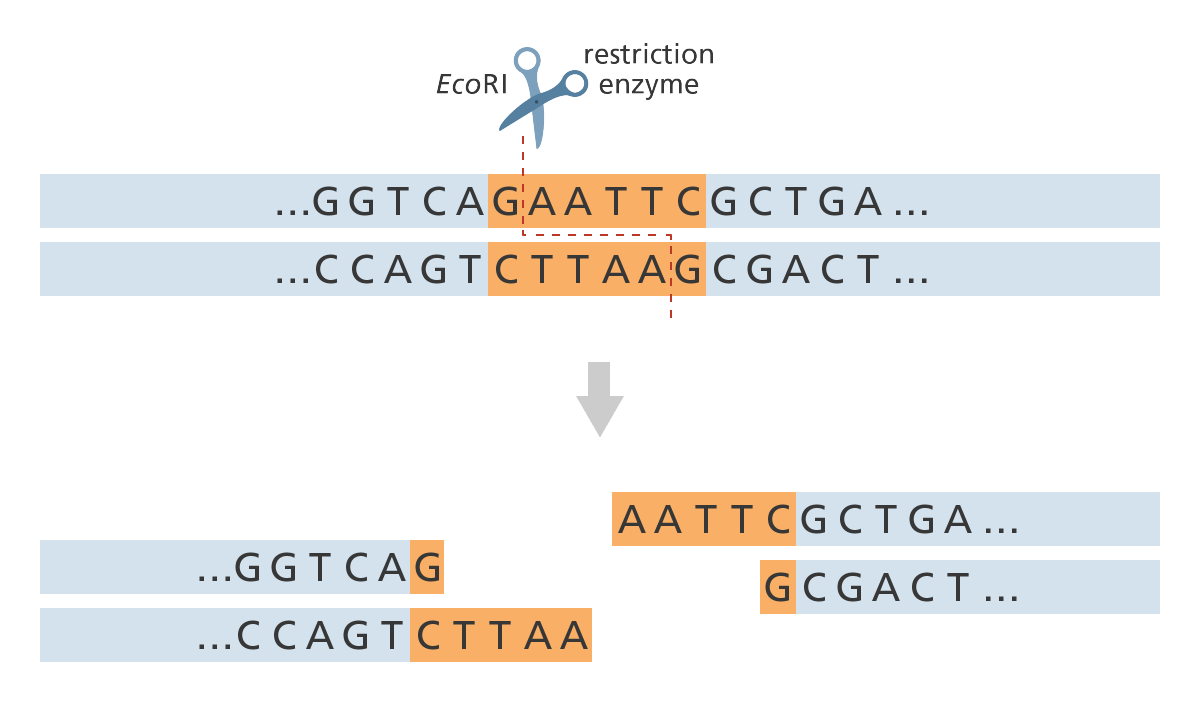 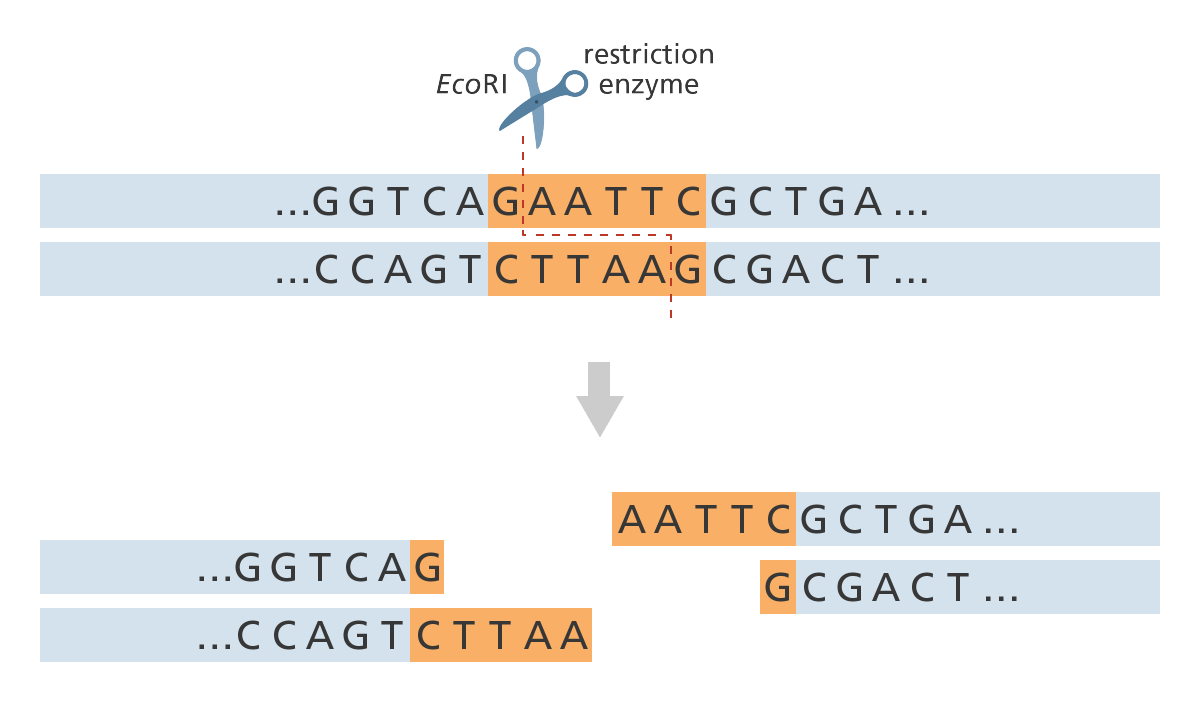 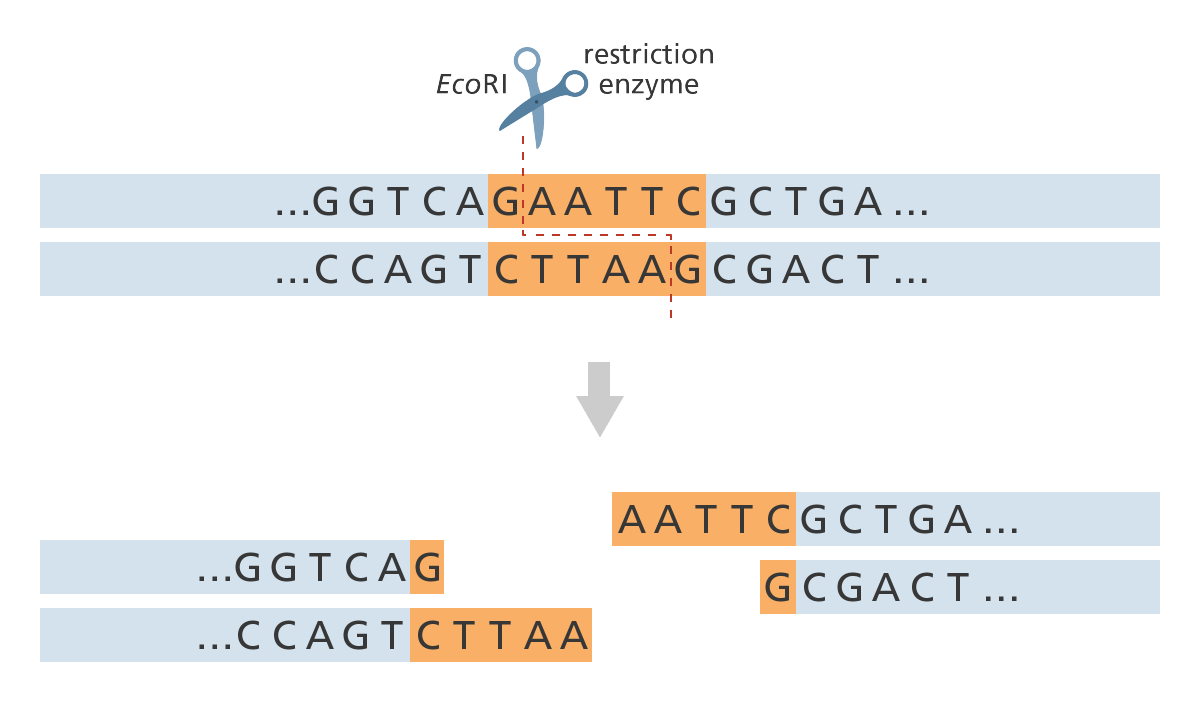 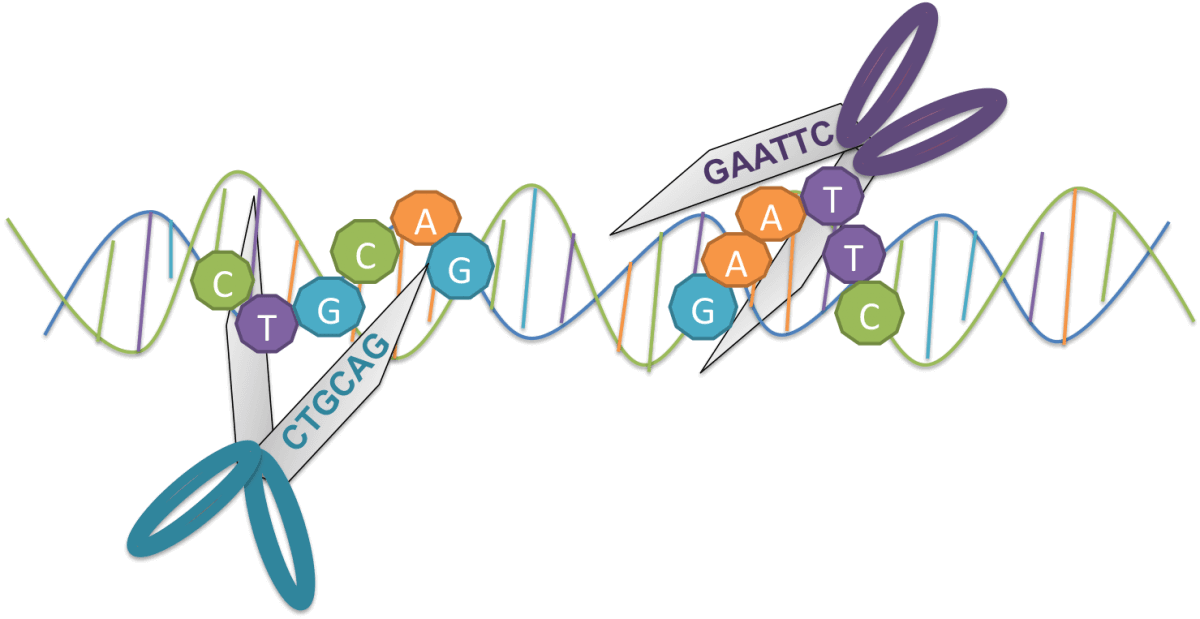 Example
ApaLI (restriction enzyme)
Examples of different restriction enzymes.  (You don’t need to remember these.)
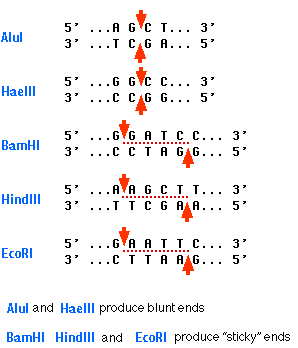 Blunt Ends
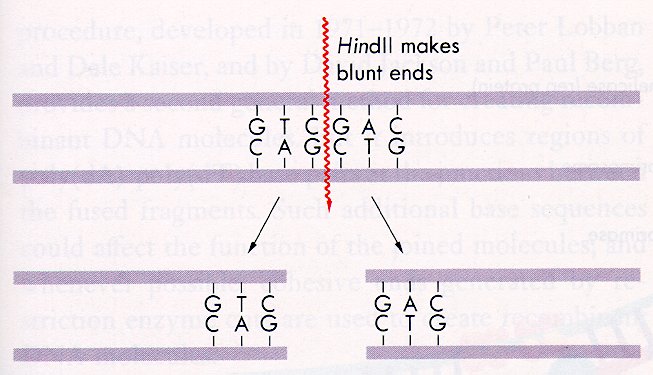 If the restriction enzyme cut sites are directly across from each other it will produce DNA fragments with “blunt ends.”
Sticky Ends
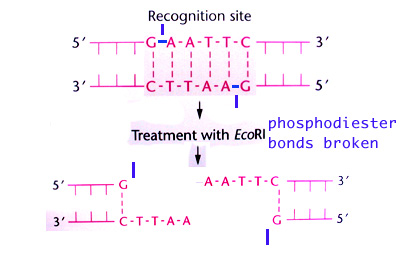 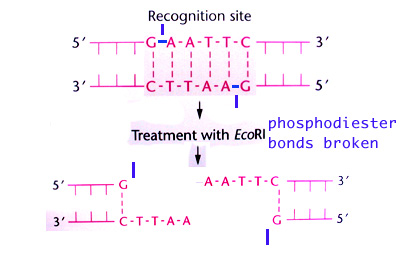 If the restriction enzyme cut sites are not directly across from each other it will produce DNA fragments with “sticky ends.”
Nucleic Acid Hybridization
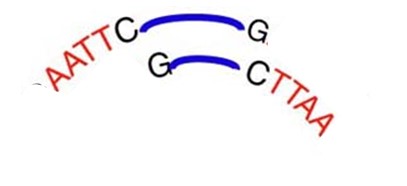 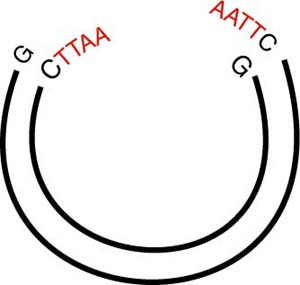 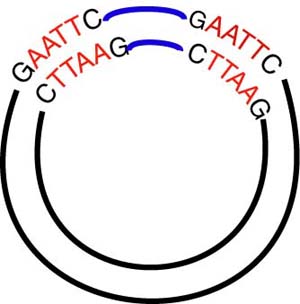 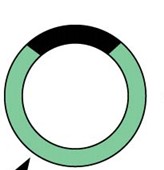 [Speaker Notes: Complementary base pairing of DNA is the basis for nucleic acid hybridization, the base pairing of one strand of a nucleic acid to another, complementary sequence. Nucleic acid hybridization forms the foundation of virtually every technique used in genetic engineering, the direct manipulation of genes for practical purposes.]
2
1
3
Restriction site
Using a restriction enzyme and DNA ligase to make recombinant DNA
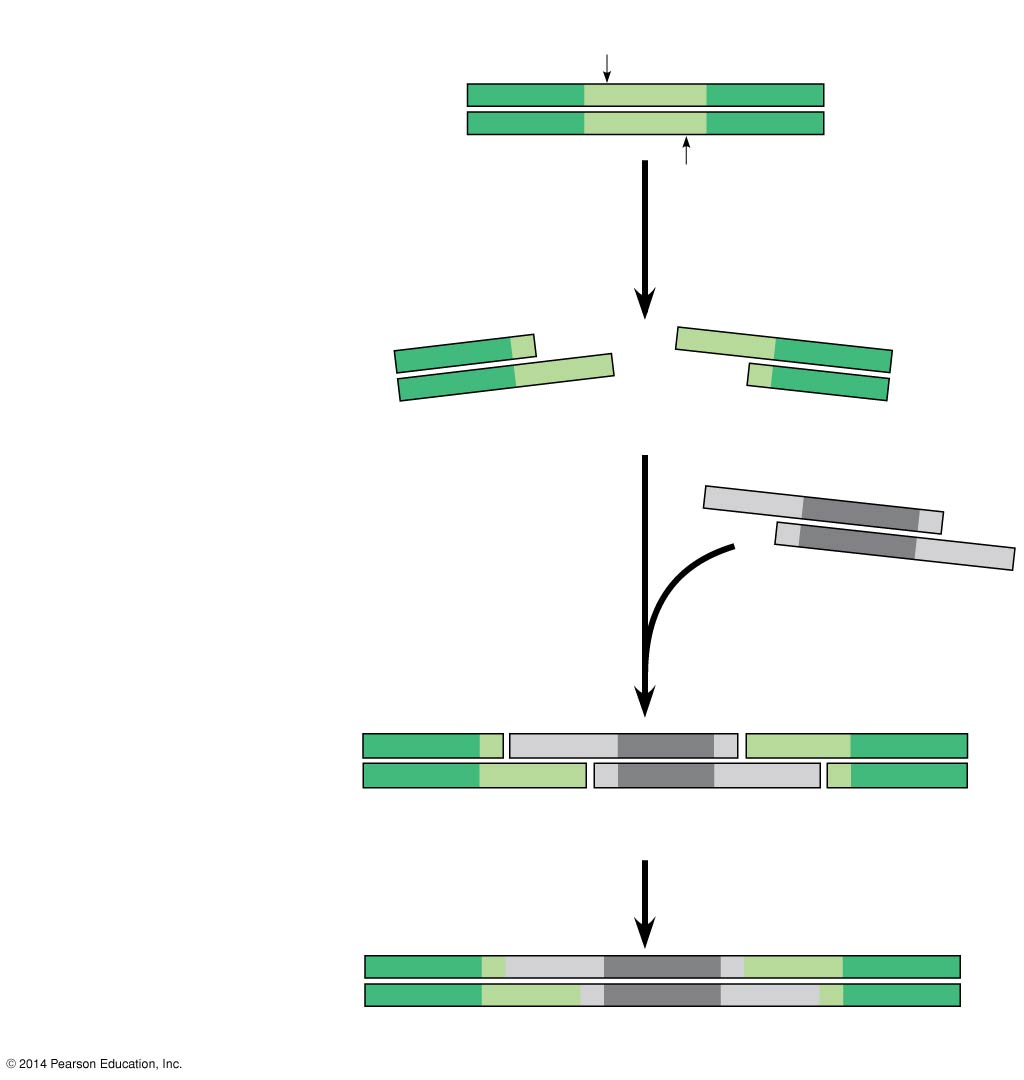 5
3
G
A
A
T
T
C
DNA
C
T
T
A
A
G
3
5
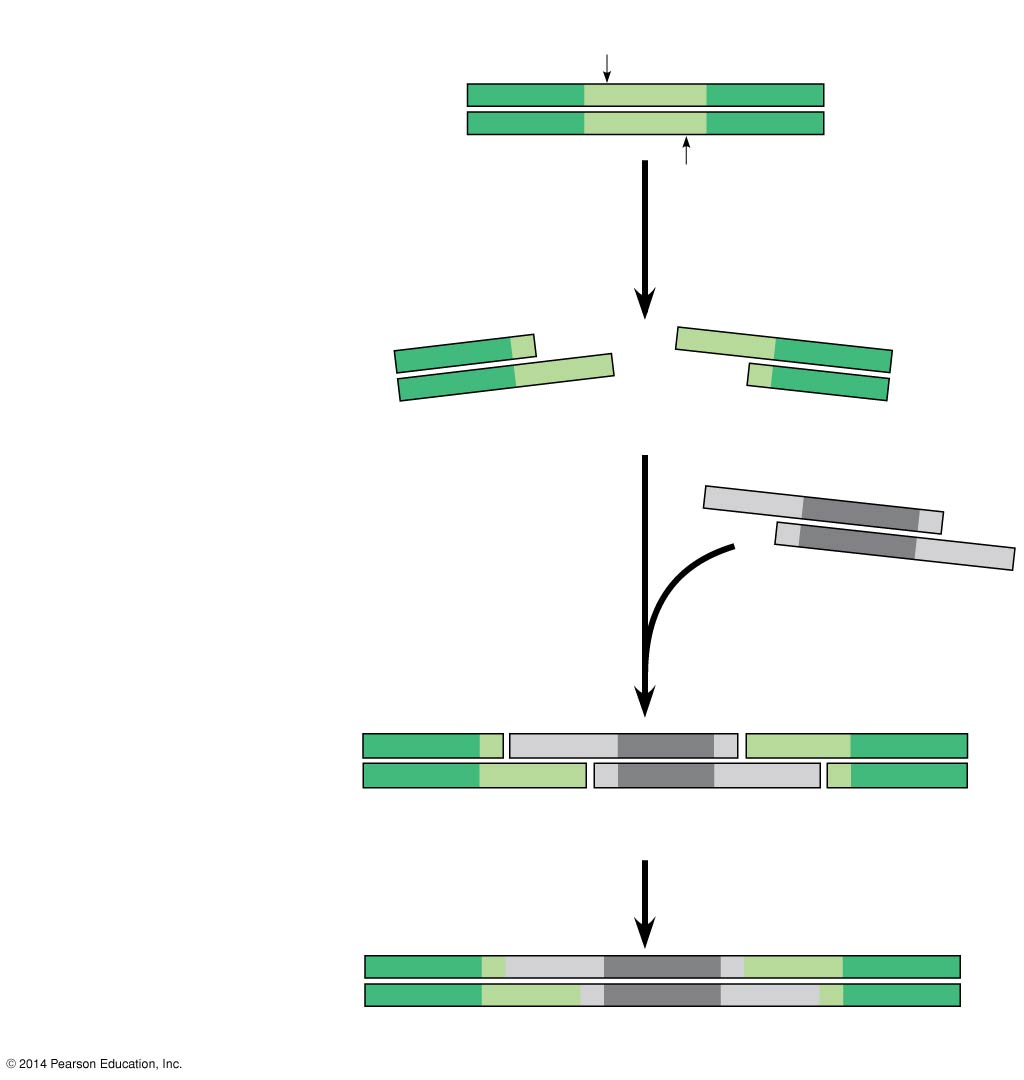 Restriction enzyme cuts
the sugar-phosphate
backbones.
5
3
3
5
A
A
T
T
G
C
A
A
T
T
C
G
5
3
5
3
Sticky end
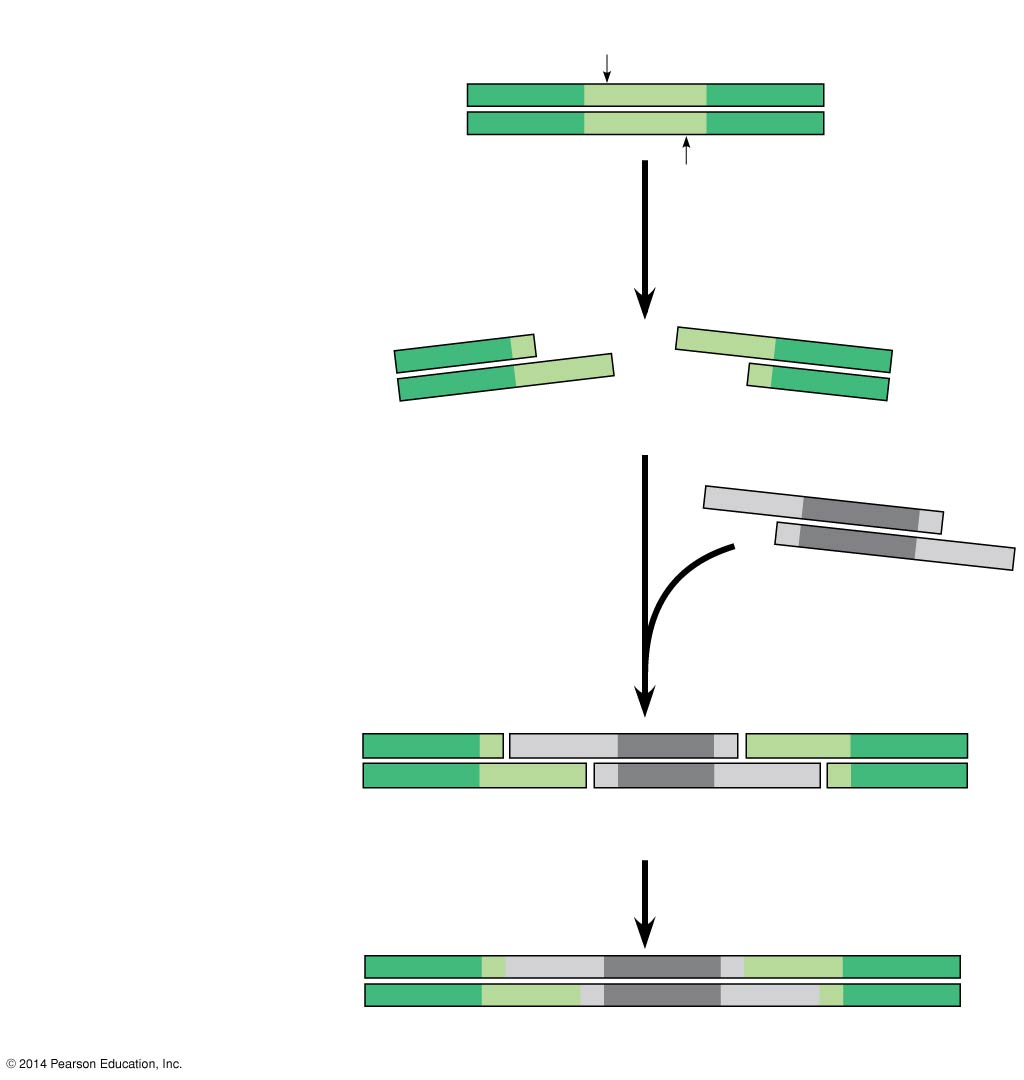 5
5
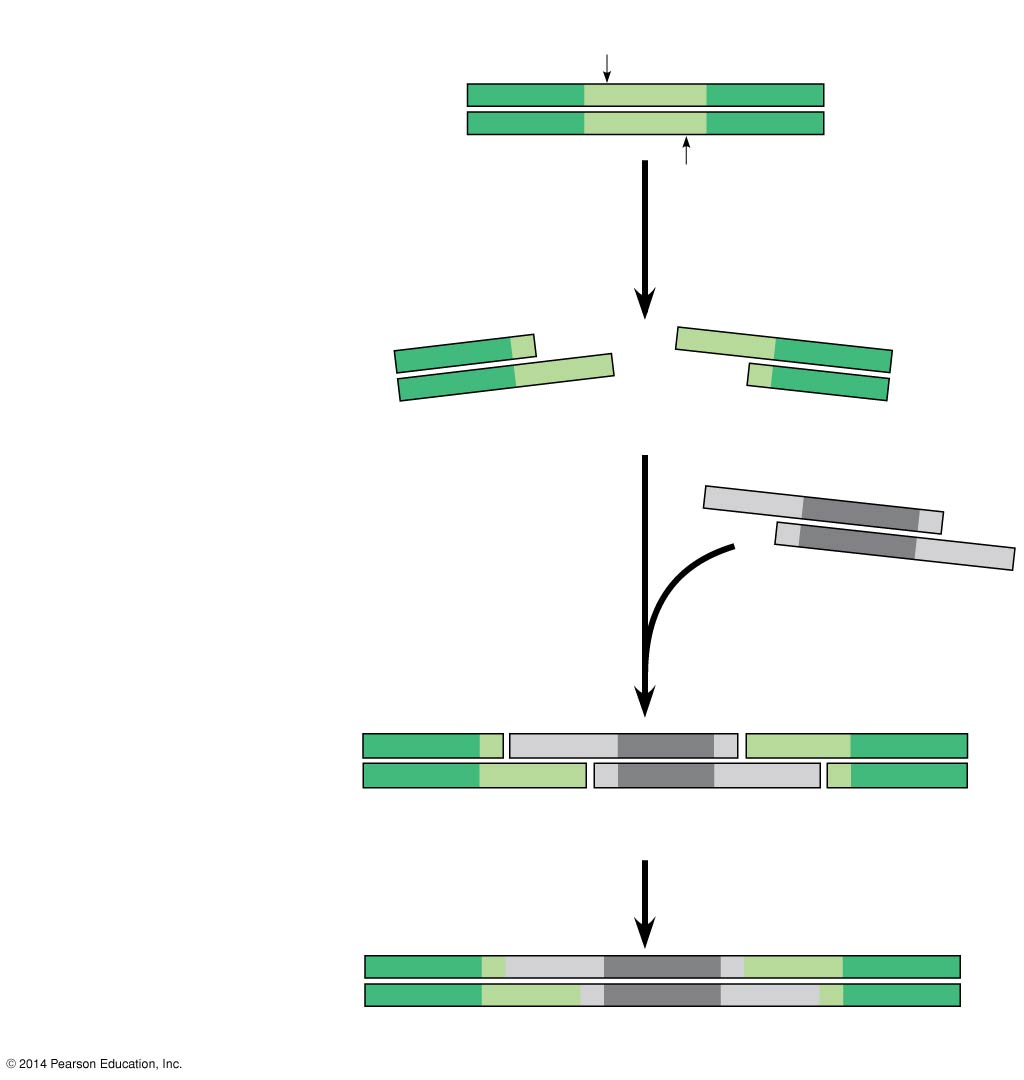 3
3
A
A
DNA fragment added
from another molecule
cut by same enzyme.
Base pairing occurs.
A
A
T
T
T
T
C
C
G
G
3
3
5
5
3
5
5
5
3
3
G
A
A
T
T
C
G
A
A
T
T
C
C
T
T
A
A
G
C
T
T
A
A
G
5
3
3
3
5
5
One possible combination
DNA ligase
seals the strands.
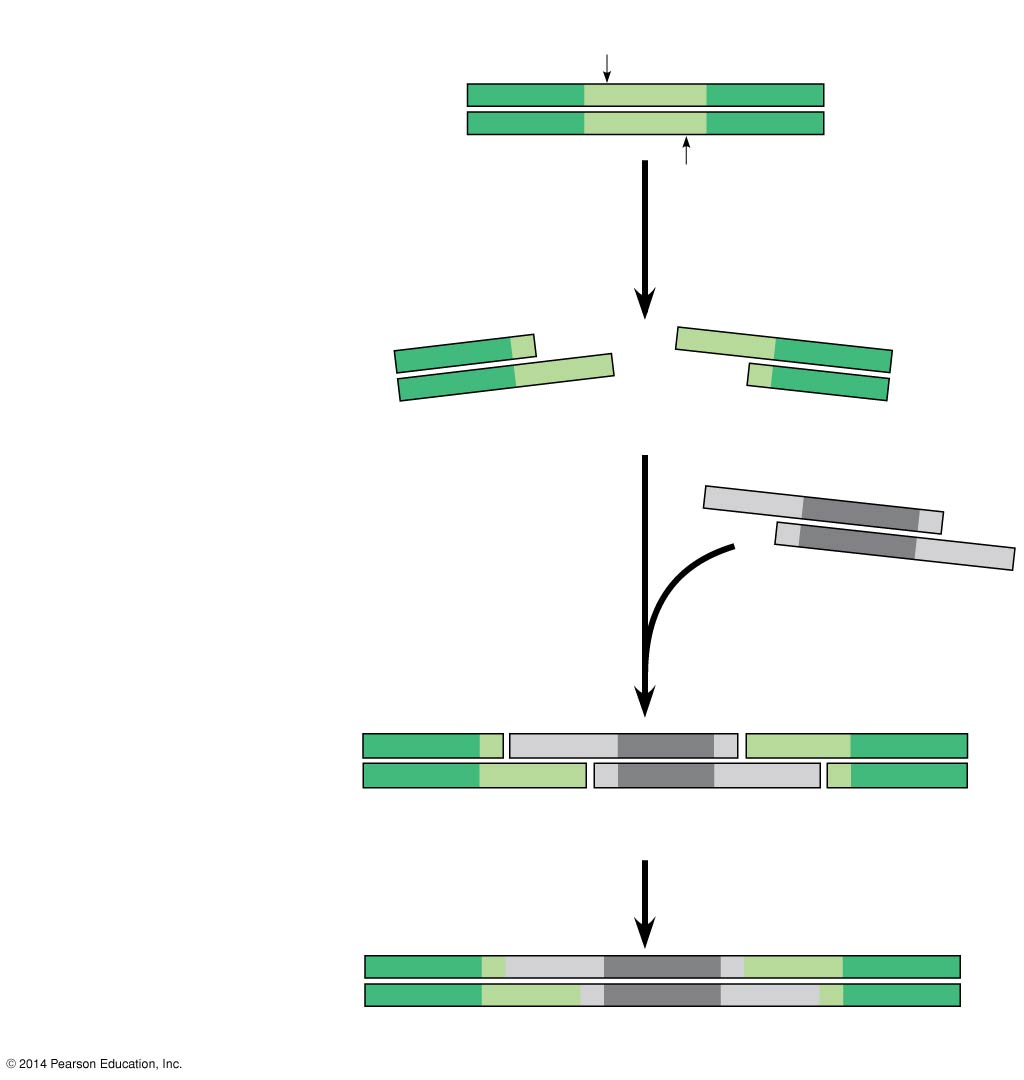 3
5
5
3
Recombinant DNA molecule
[Speaker Notes: Bacterial restriction enzymes cut DNA molecules at specific DNA sequences called restriction sites.
A restriction enzyme usually makes many cuts, yielding restriction fragments.
The most useful restriction enzymes cleave the DNA in a staggered manner to produce sticky ends.
Sticky ends can bond with complementary sticky ends of other fragments.
DNA ligase can close the sugar-phosphate backbones of DNA strands.]
Gene cloning
1
2
3
Cell containing 
gene of interest
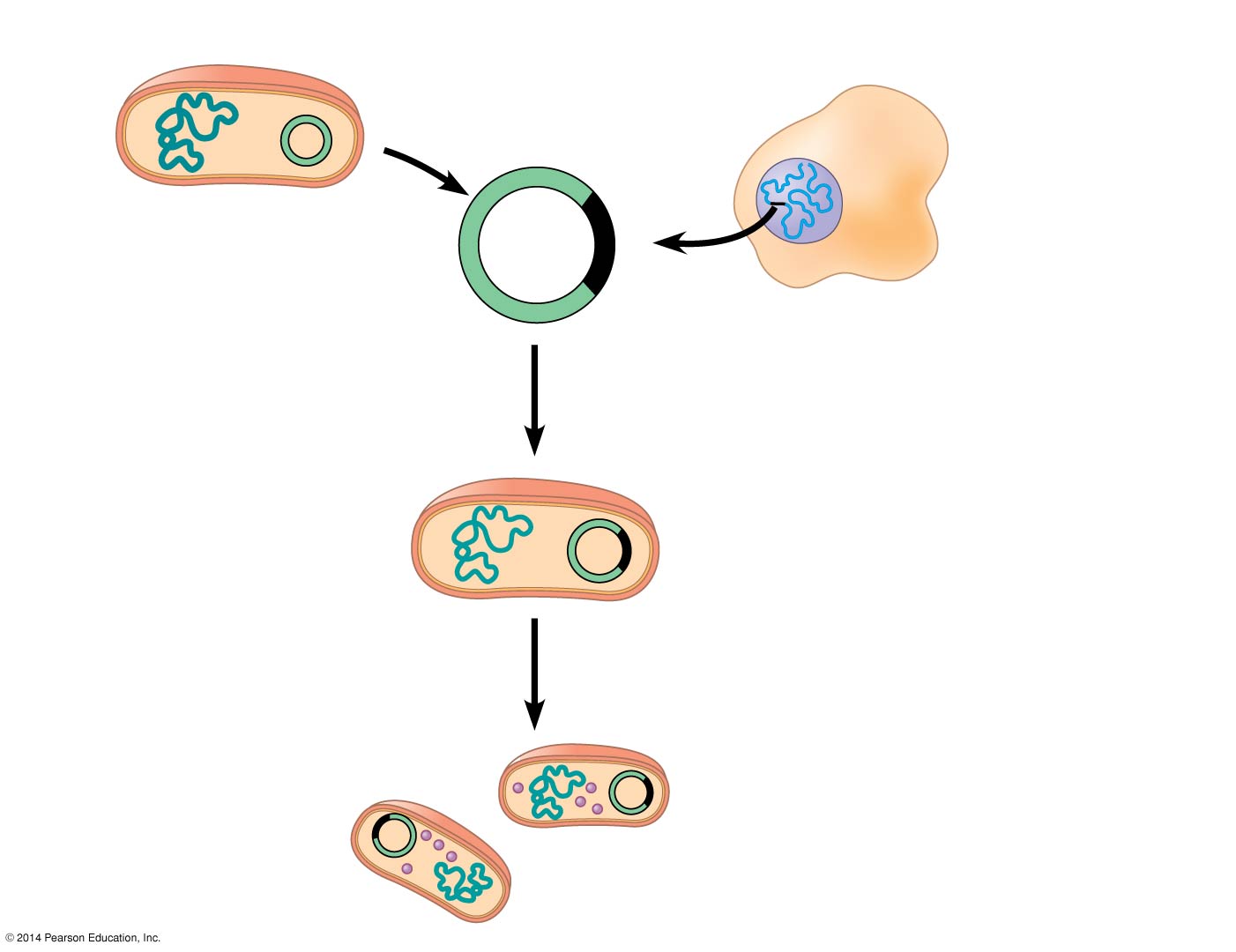 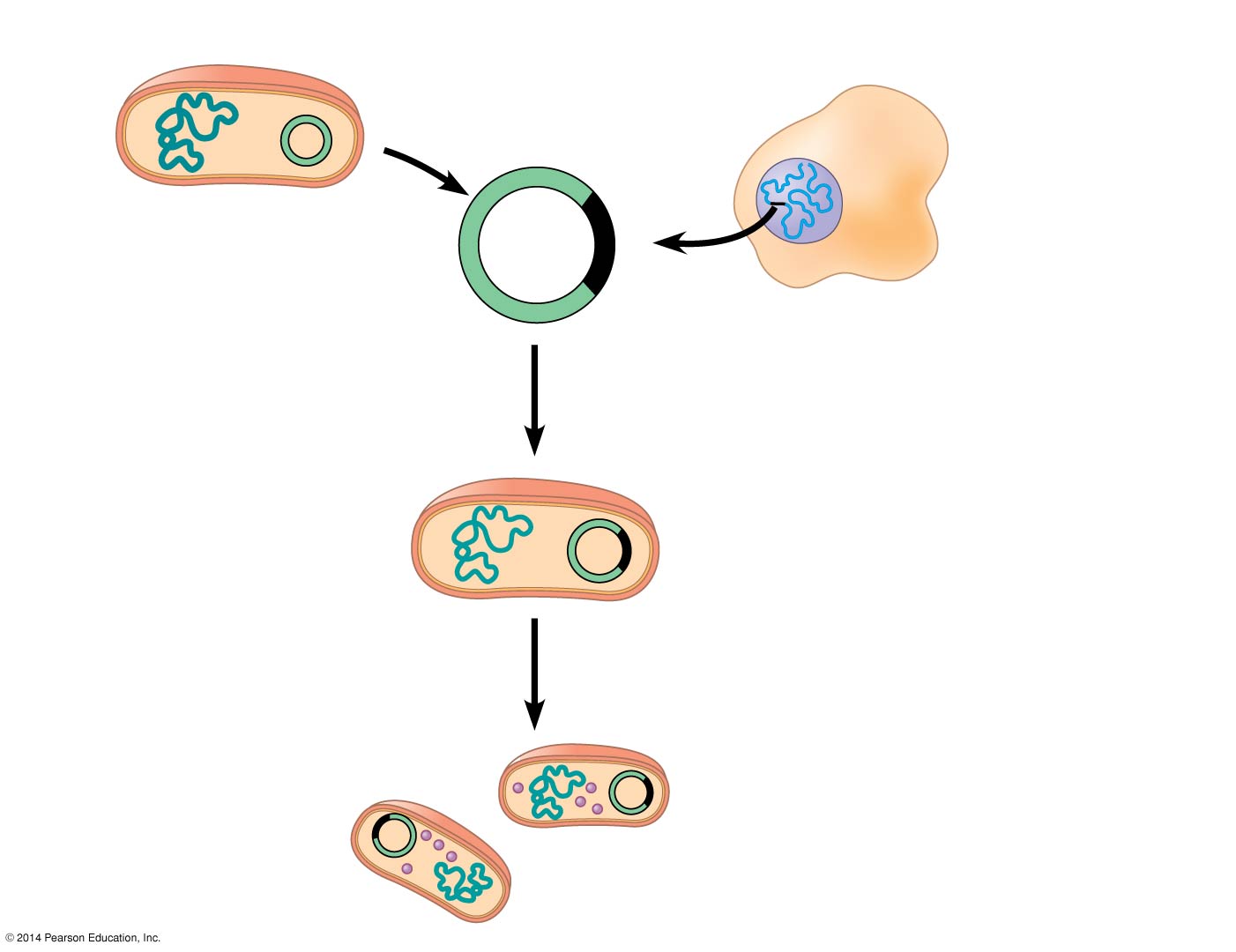 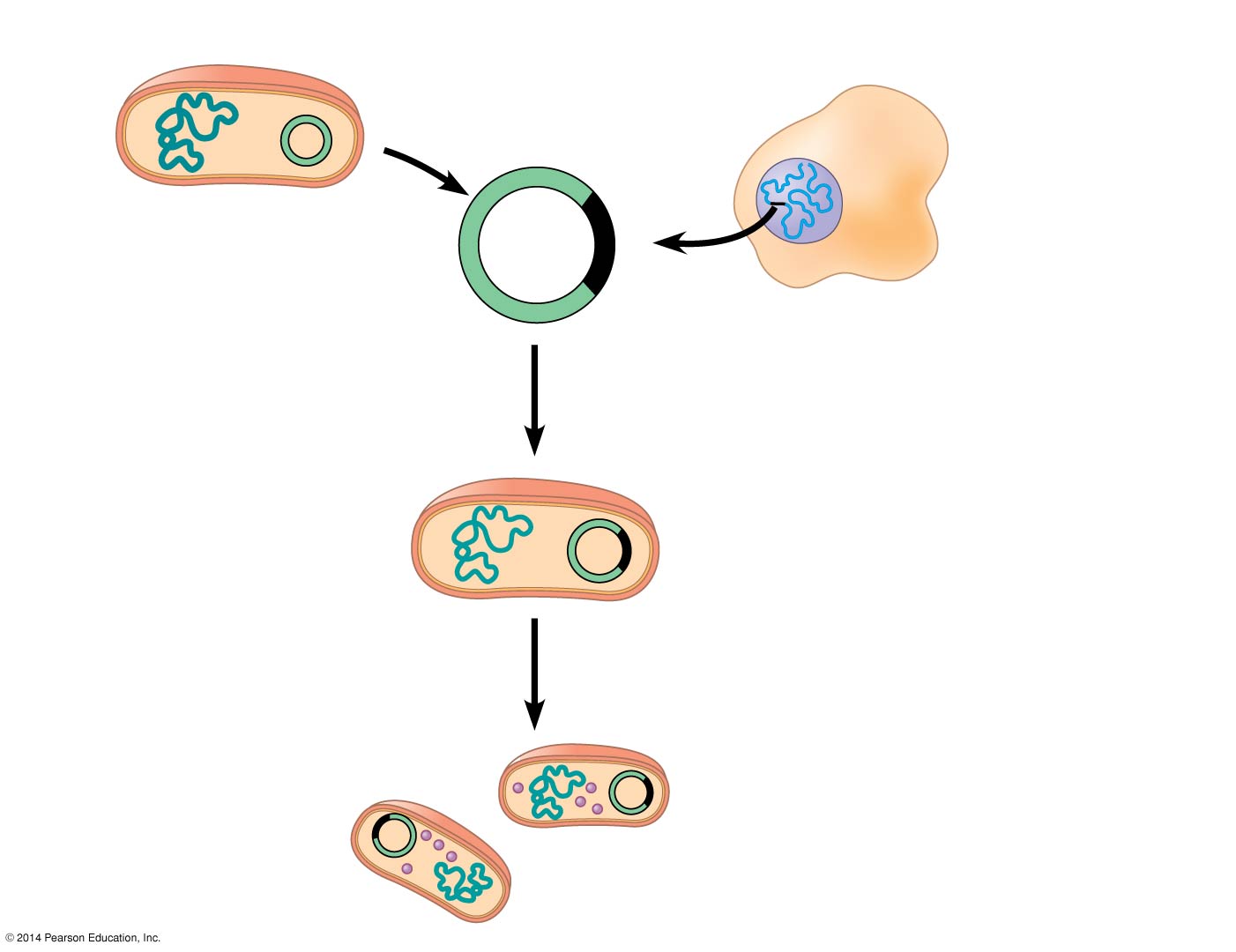 Bacterium
Gene inserted
into plasmid
Bacterial
chromosome
Plasmid
DNA of 
chromosome
(“foreign” DNA)
Gene of interest
Gene of interest
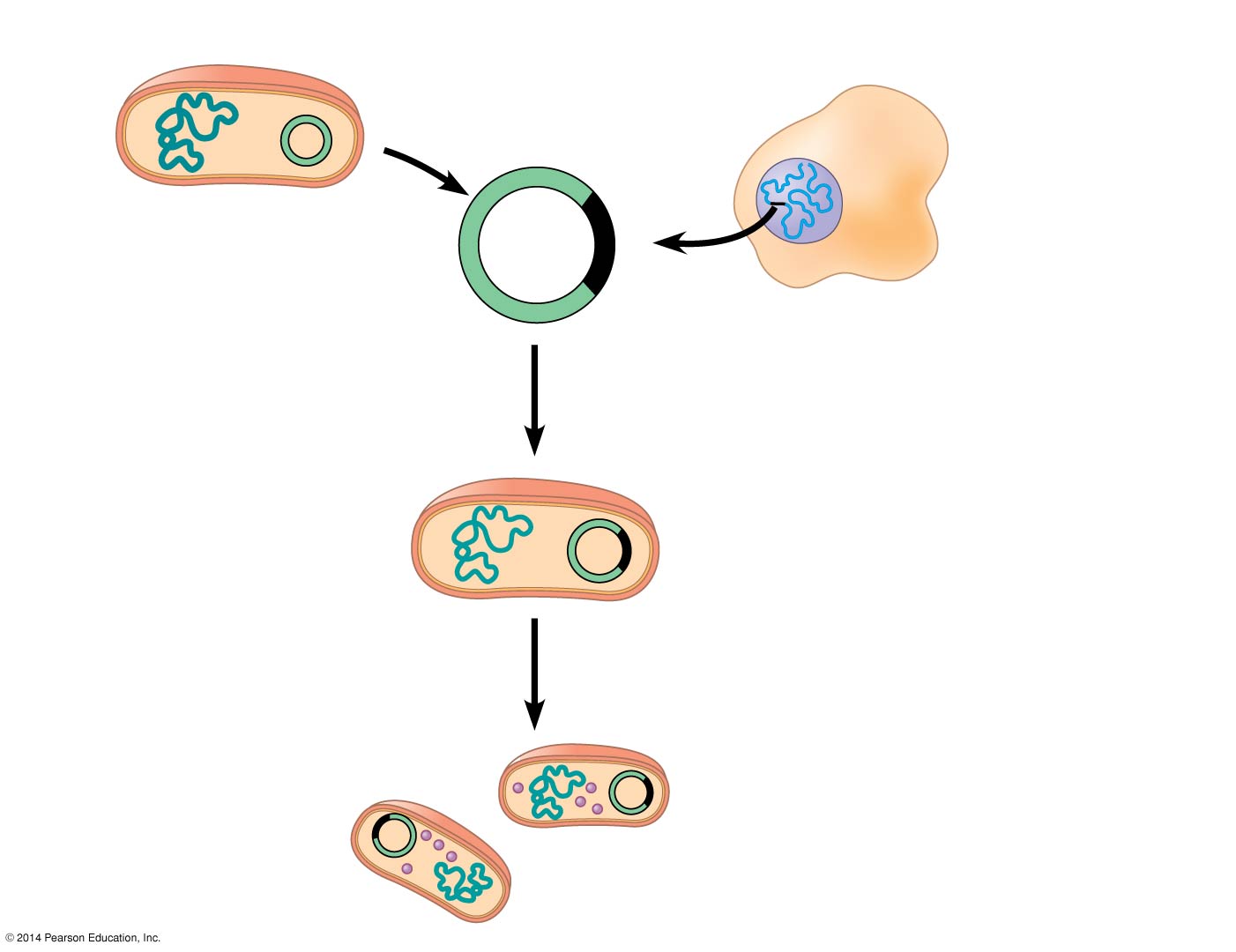 Plasmid put into
bacterial cell
Recombinant
bacterium
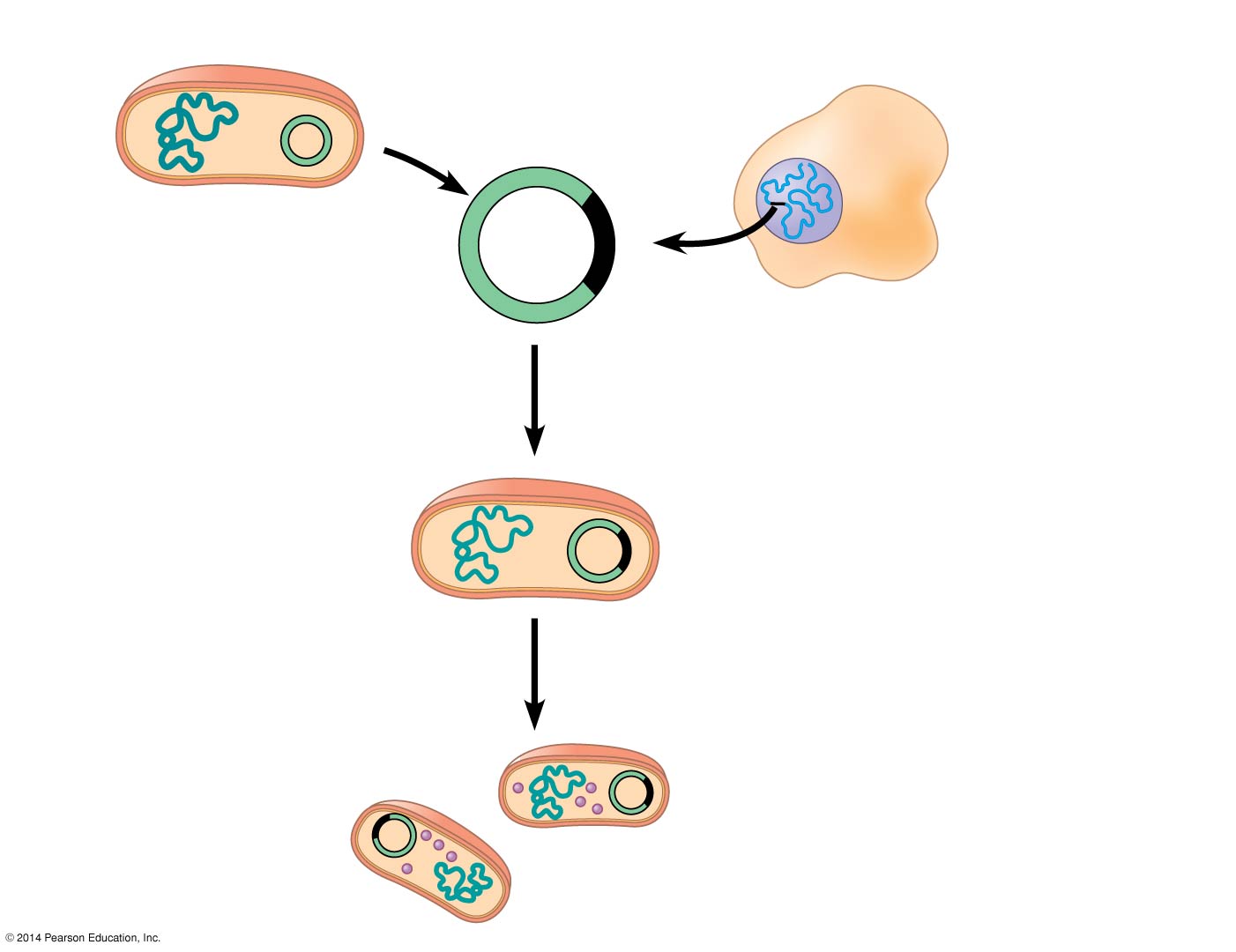 Host cell grown in culture to 
form a clone of cells containing 
the “cloned” gene of interest
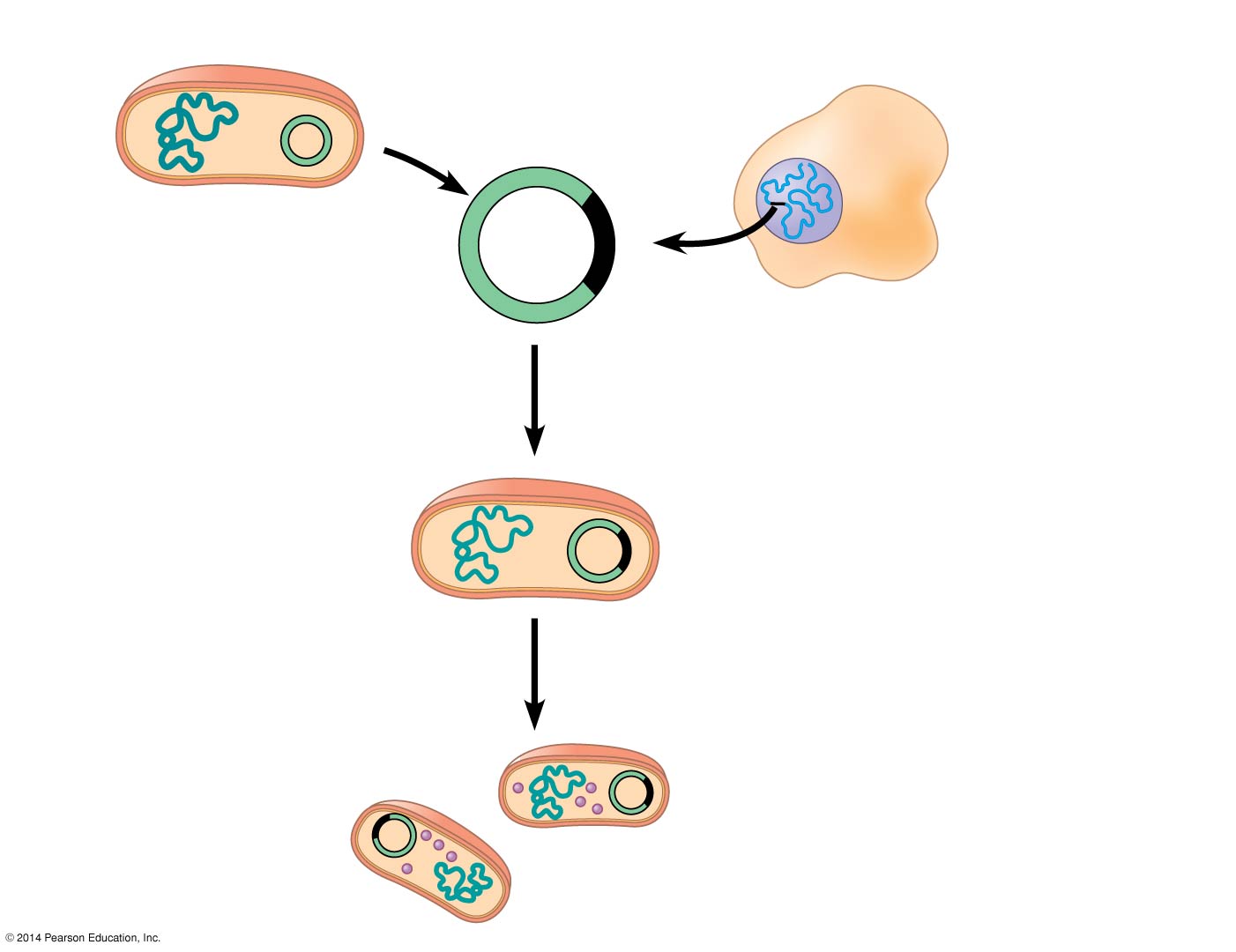 Gene of
interest
Protein expressed
from gene of interest
[Speaker Notes: To work directly with specific genes, scientists prepare well-defined segments of DNA in identical copies, a process called DNA cloning.
Many bacteria contain plasmids, small circular DNA molecules that replicate separately from the bacterial chromosome.
To clone pieces of DNA, researchers first obtain a plasmid and insert DNA from another source (“foreign DNA”) into it.
The resulting plasmid is called recombinant DNA.
In gene cloning, the original plasmid is called a cloning vector.
A cloning vector is a DNA molecule that can carry foreign DNA into a host cell and replicate there.

This technique is used to produce useful proteins such as insulin, human growth hormone and a protein that dissolves blood clots in heart attack therapy.  It is also used to create GMO plants that are resistant to insects and pesticides.]